Kaituna Rediversion Update Tangata Whenua Hui21 July 2020
Meeting Agenda
Kaituna River re-diversion update
Estuary monitoring results
Reclamation
Te Pourepo o Kaituna – Wetland Extn update
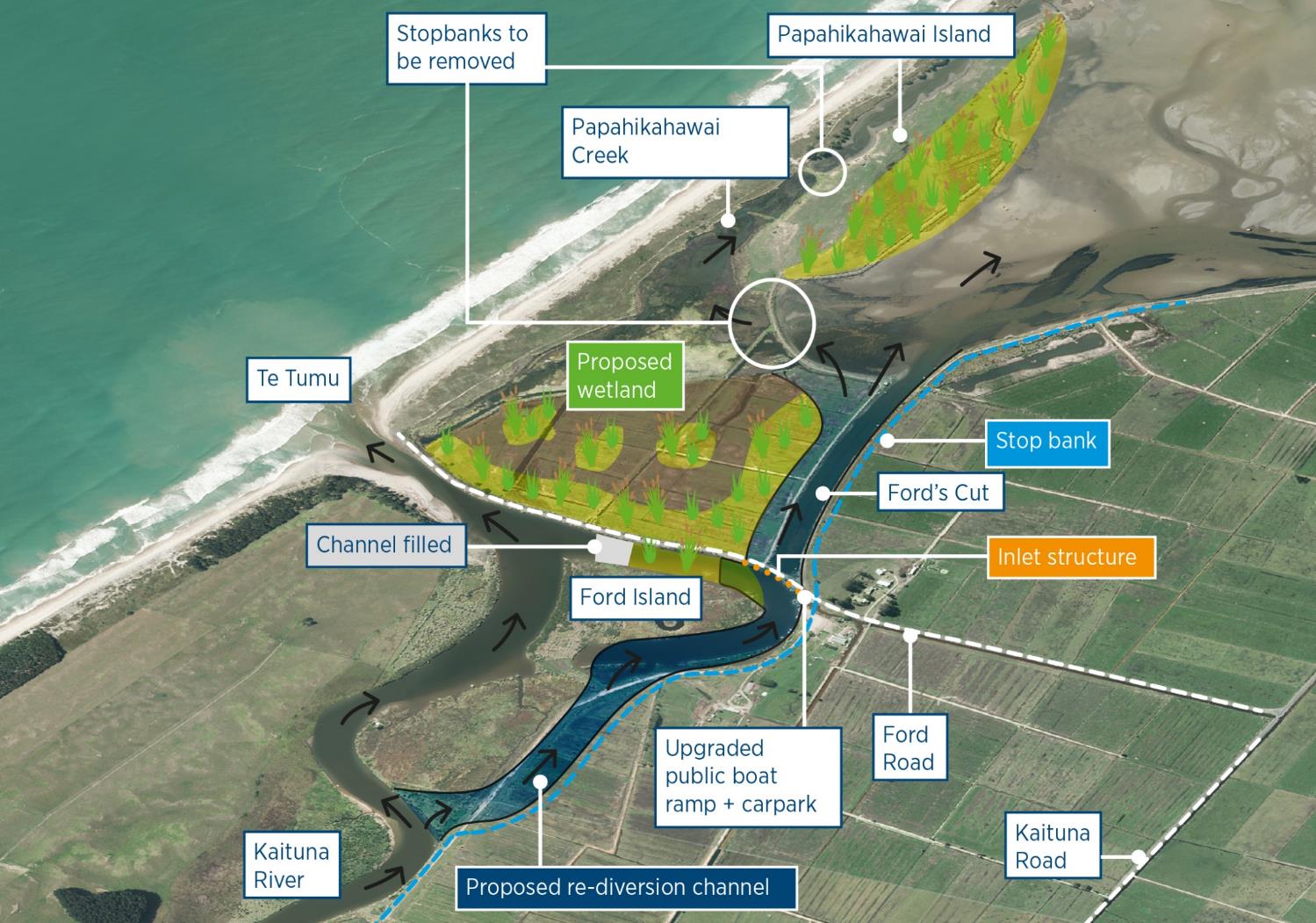 [Speaker Notes: To significantly increase the volume of water (particularly fresh water) flowing from the Kaituna River into Ongatoro/Maketu Estuary by 2018 in a way that maximises the ecological and cultural benefits (particularly wetlands and kaimoana) while limiting the economic cost and adverse environmental effects to acceptable levels

20% of river flow + 20 ha new wetlands]
Progress since February
Salinity block completed
Construction of Coastguard pontoon
Gate testing
Regular inspections of project works commenced
Additional planting at Te Pa Ika

Covid-19 works stopped
Gate operation
Until Feb 2021 – 9 out of 12 gates operating
Gates used get rotated
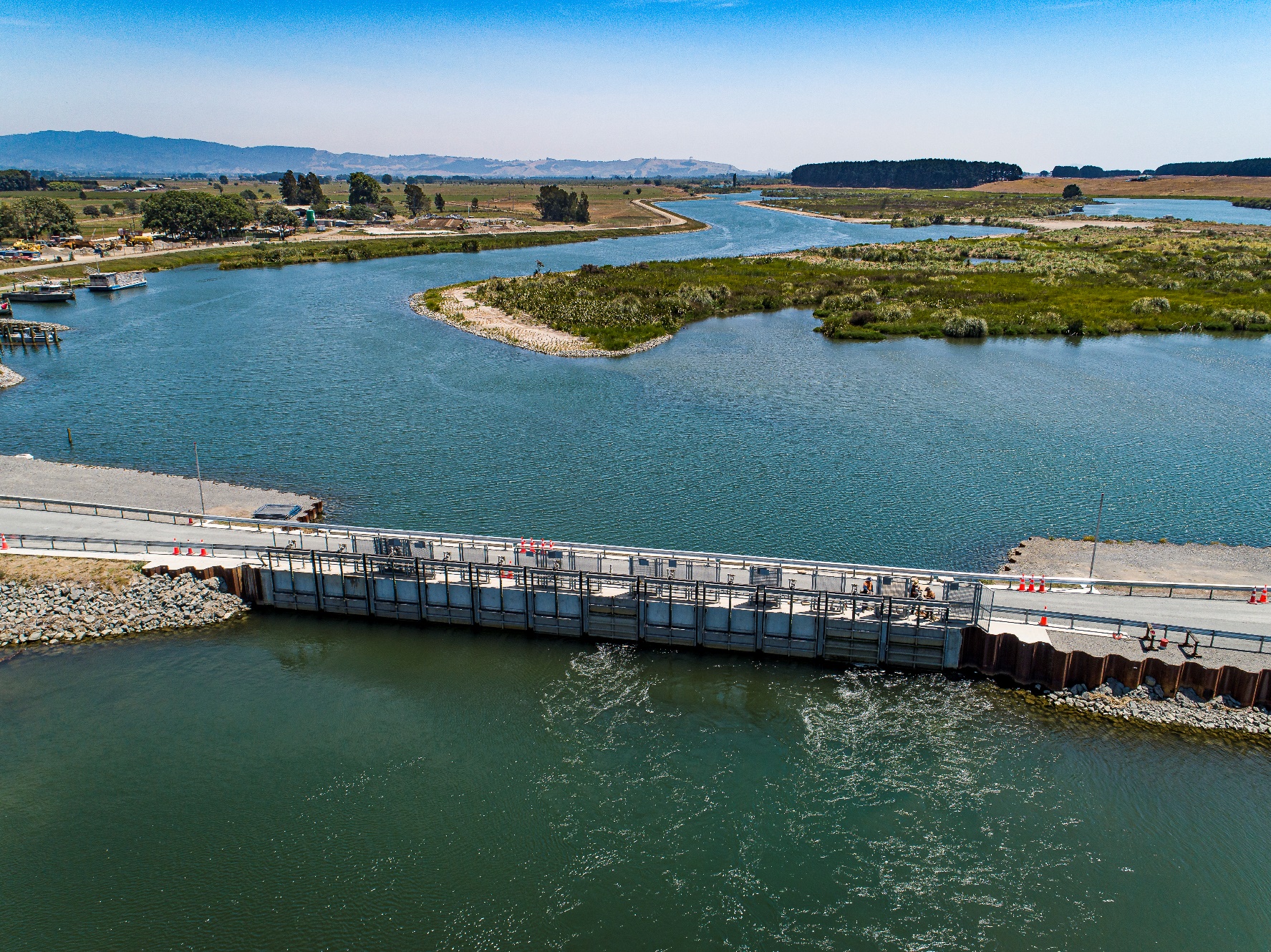 What work is remaining?
Move the commercial fisherman & remove current wharfs
‘Tidy up’ along the river edge 
Relocate Hoe Waka club
Papahikahawai Island bridge protection works
[Speaker Notes: 1 open gate is approx. equivalent in flow to the four old round culverts]
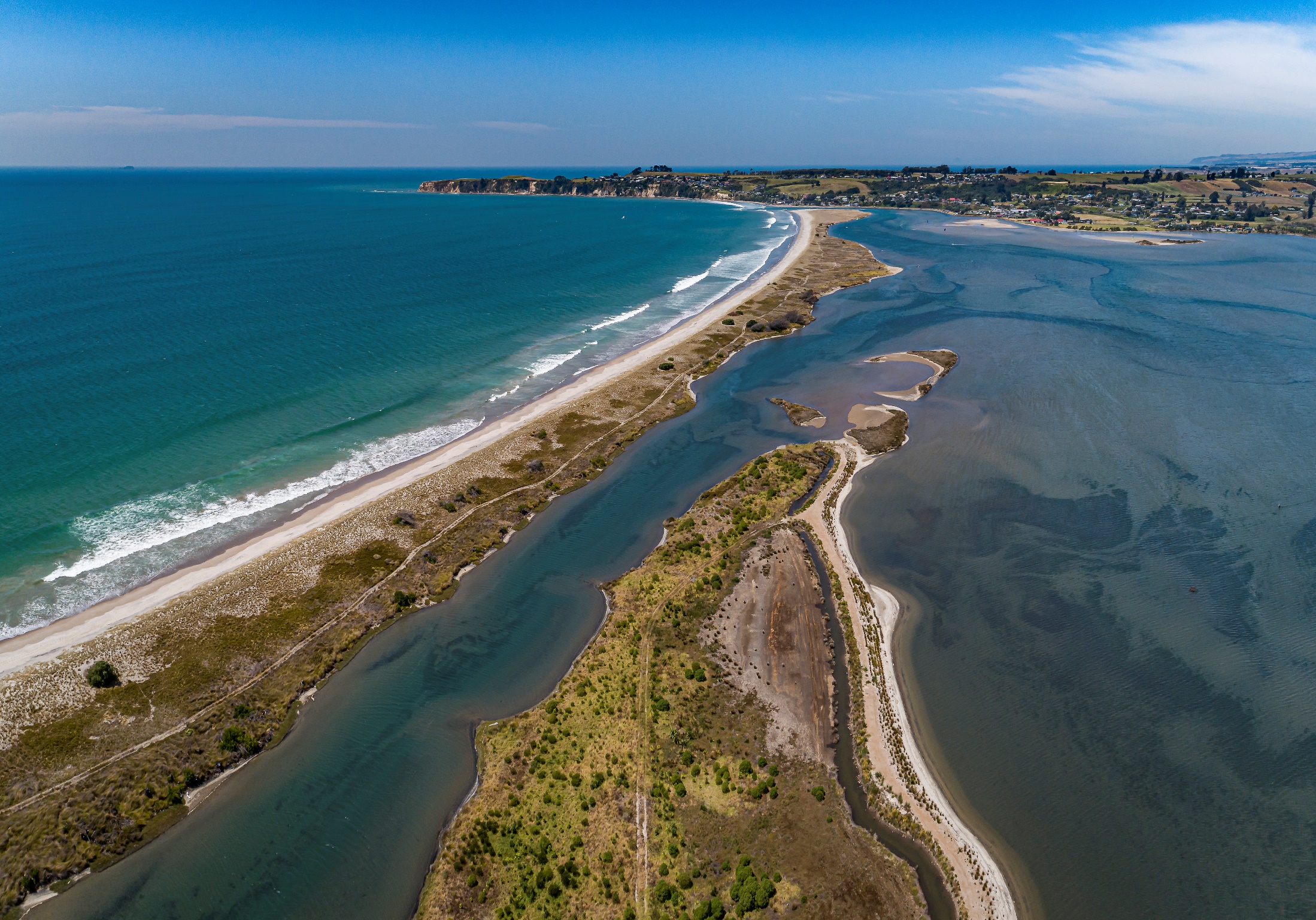 Estuary monitoring
Cross sections
[Speaker Notes: 1 open gate is approx. equivalent in flow to the four old round culverts]
Cross sections
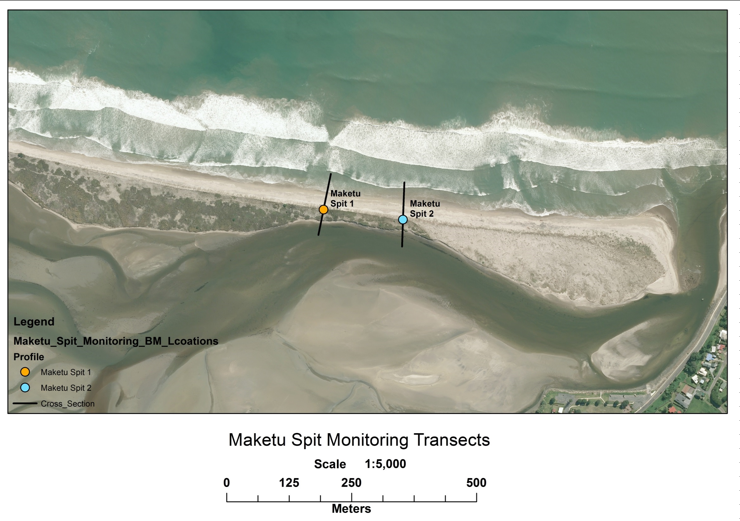 Spit 1 & 2 
consistent on the estuary side 
ocean side both aggradation and erosion
[Speaker Notes: 1 open gate is approx. equivalent in flow to the four old round culverts]
Where are we monitoring?
Pink dots = ecology
Yellow squares = sediment rates
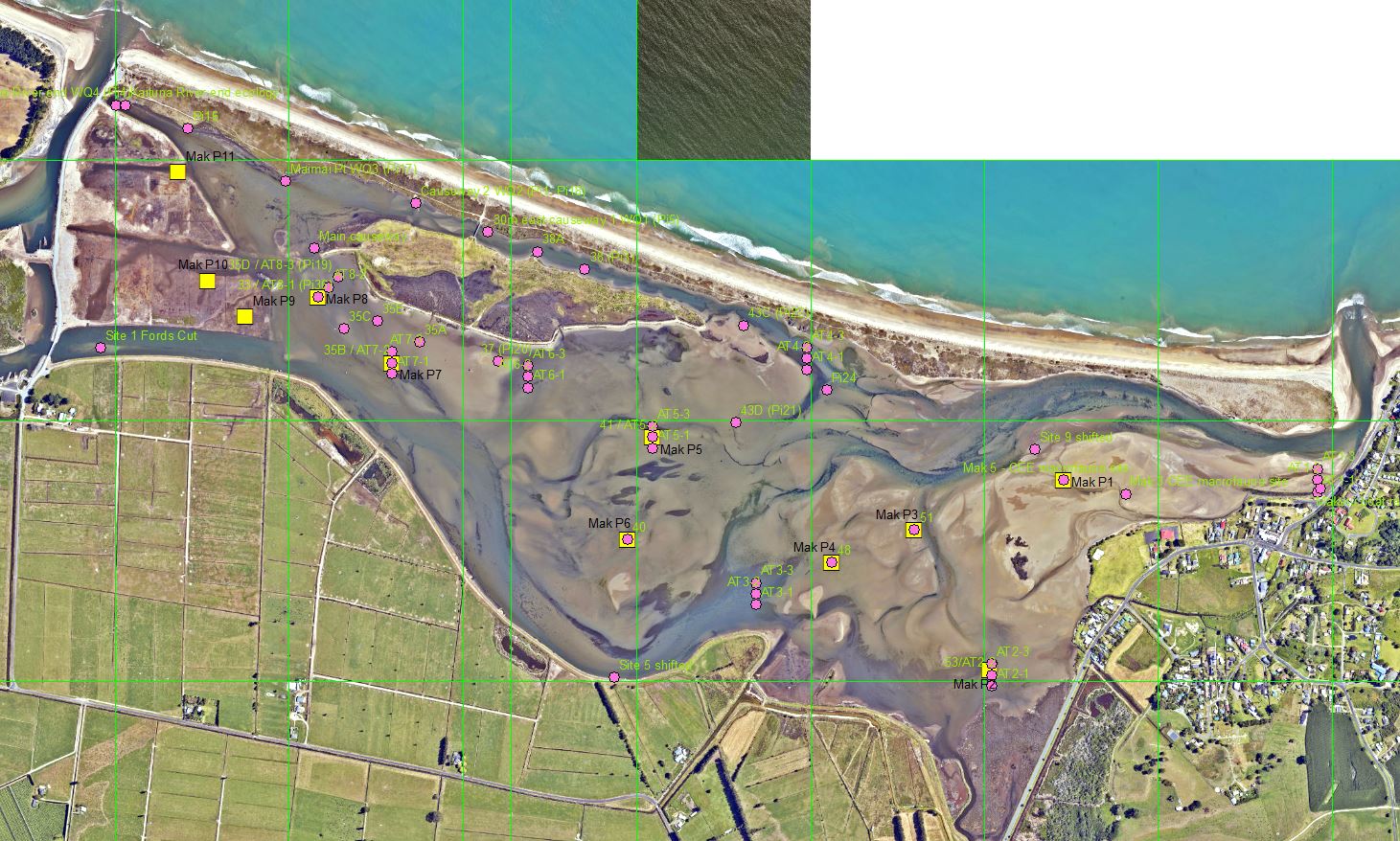 Papahikahawai Creek-Causeway area
Flows restored June 2017
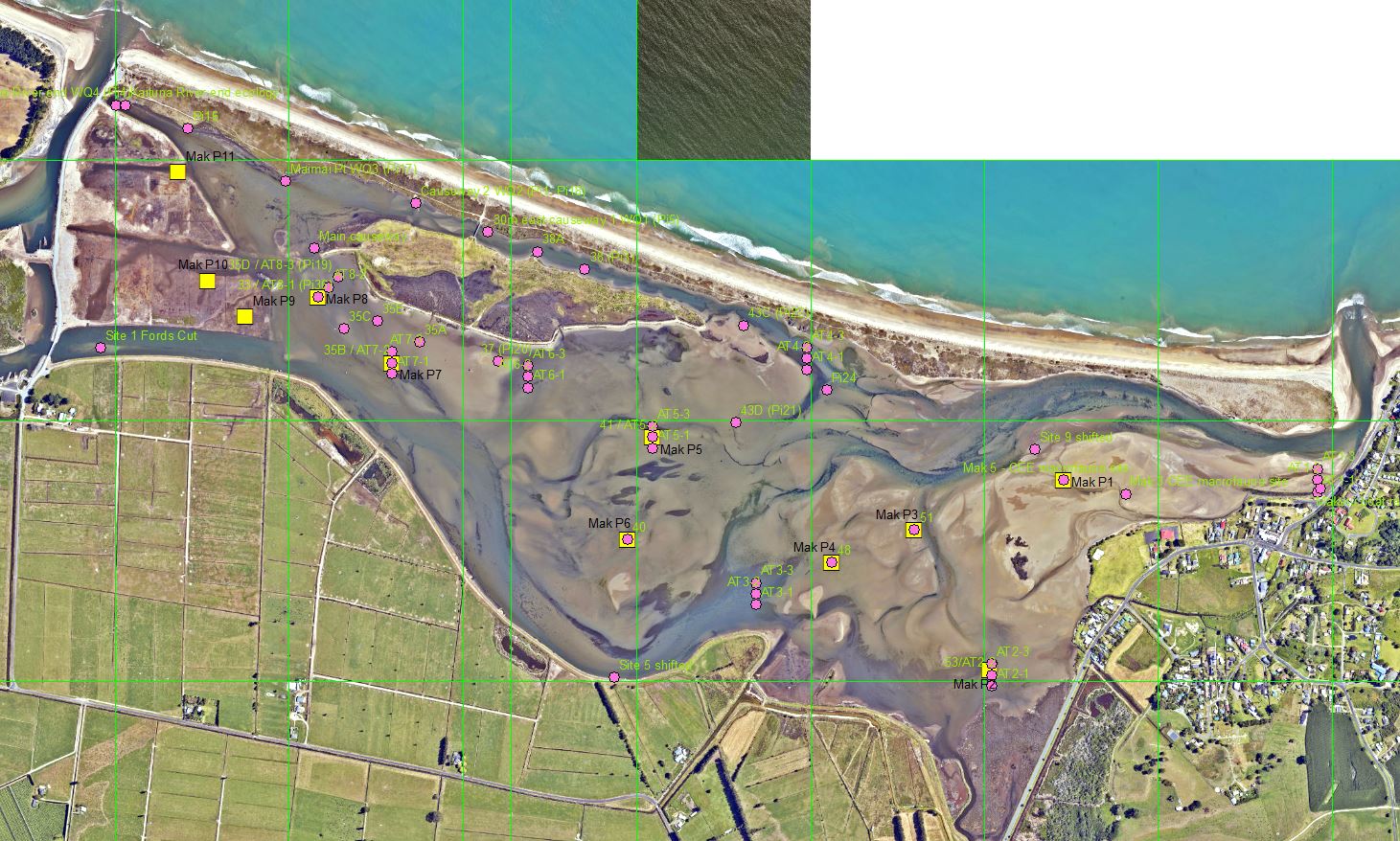 Macroalgae & sediment
Macroalgae cover reduced from 100% to near 0%









December 2016					Jan 2020
Amount of mud in sediments reducing but recovery will be very slow
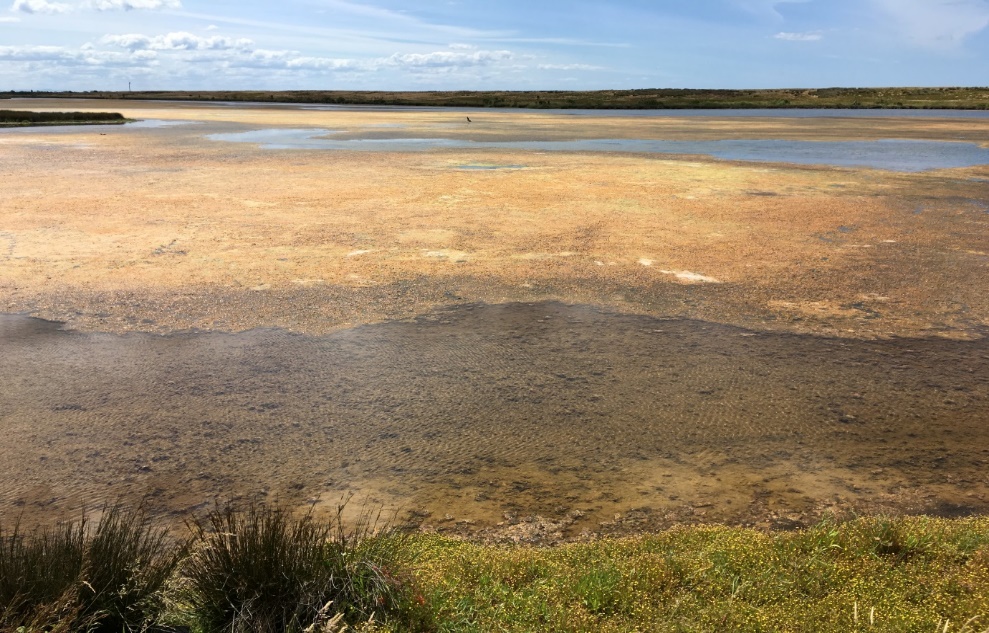 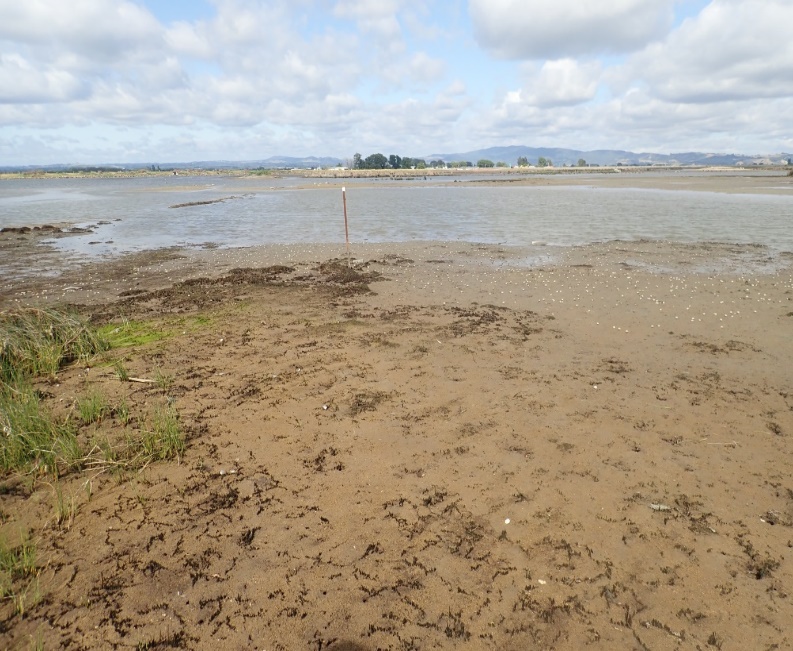 Benthic macrofauna
Increase in species diversity as habitat has improved
Measured by looking at the number of species per sample
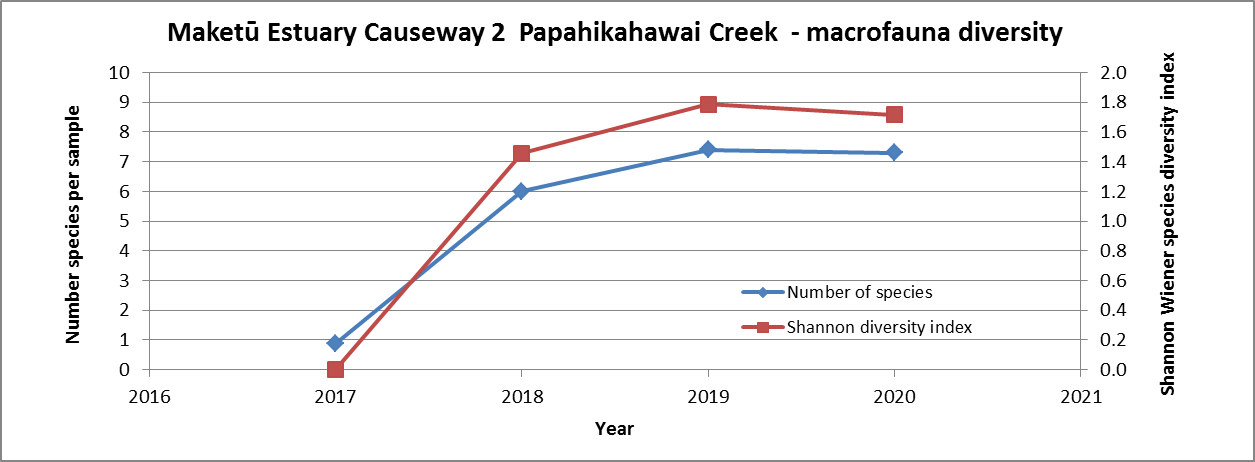 Tuangi and crabs
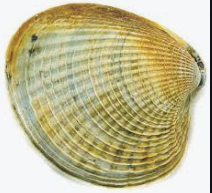 Tuangi 
Causeway 2: some have reached sizes of 25-30mm, average 18mm
Upper areas of Papahikahawai Creek have also recorded some recruitment of tuangi but not to the same extent as the habitat is not as suitable

Increase in number of crabs
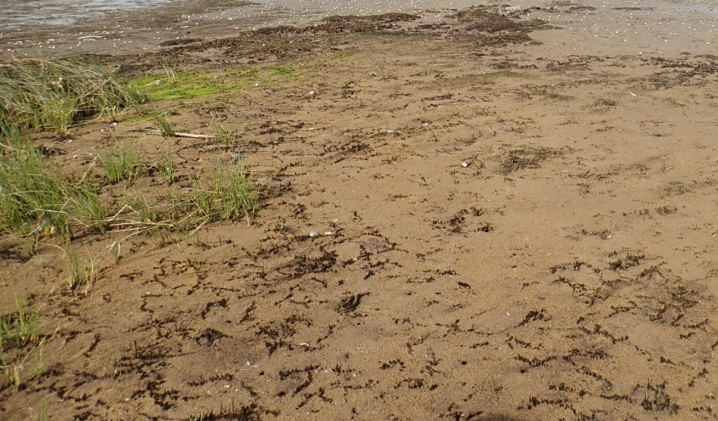 Fish, birds & vegetation
Productivity of area has improved 
Reflected in increased fish and bird numbers 

Only adverse effect has been die back in rush around the margins – will expand in time
Wider Estuary area
Significant reduction in macroalgal and cyanobacteria cover






	January 2018				2020
					   Titiko present
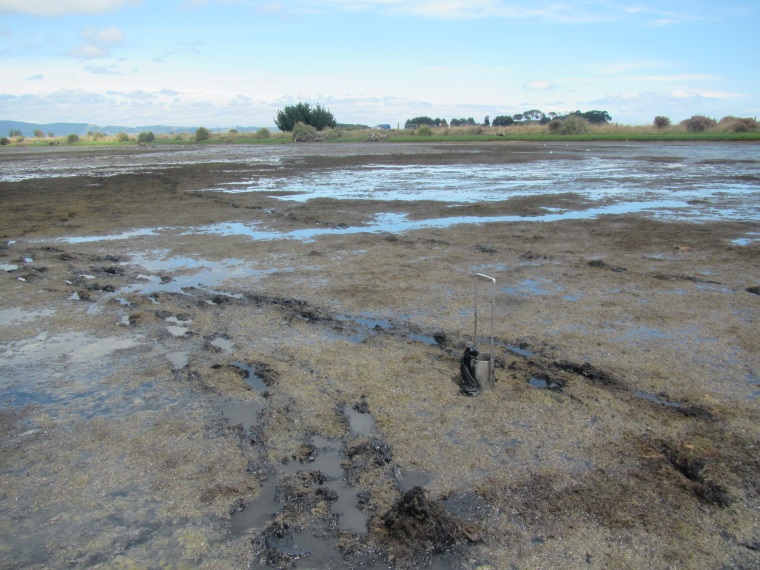 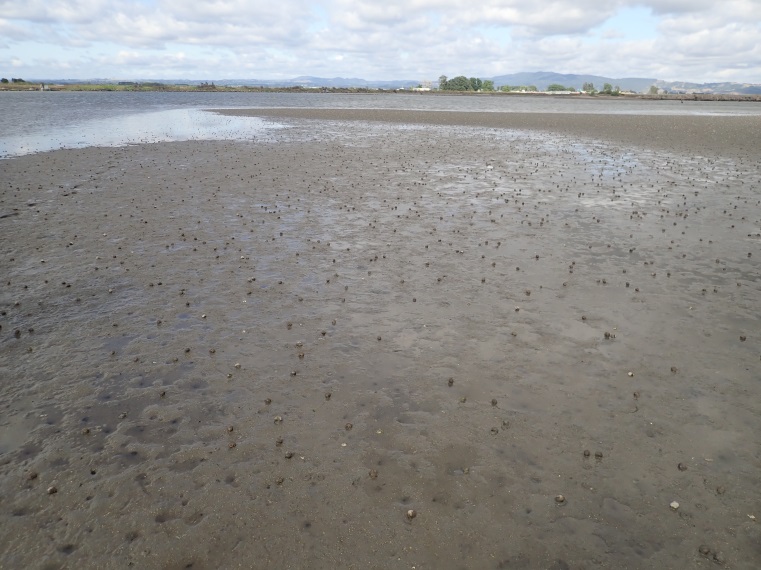 Wider Estuary area
Increase in tuangi numbers
Some improvement in oxygen levels but still low
Drop in salinity levels, will see more change with all 12 gates open
Too early to see any changes in sediment accumulation of lower estuary
Te Pa Ika wetland
Plantings from 2019 have established well, further planting occurred in June
Estuarine macrofauna have established
Sediments are still quite muddy and have moderate nutrient and organic content
Summary
A range of physical parameters are being monitored
No notable adverse consequences for the ecology 
Very obvious improvement to the previously cut-off section of Papahikahawai Creek
Mid & lower estuary: some changes in ecology have been observed but these are more likely the result of natural cycles of change
Reclamation
BoPRC in the process of applying for freehold interest over the salinity block.
Process:
Resource consents
Certificate of reclamation from the Regional Council
Apply to the Minister for Land Information
Application considered including cultural values
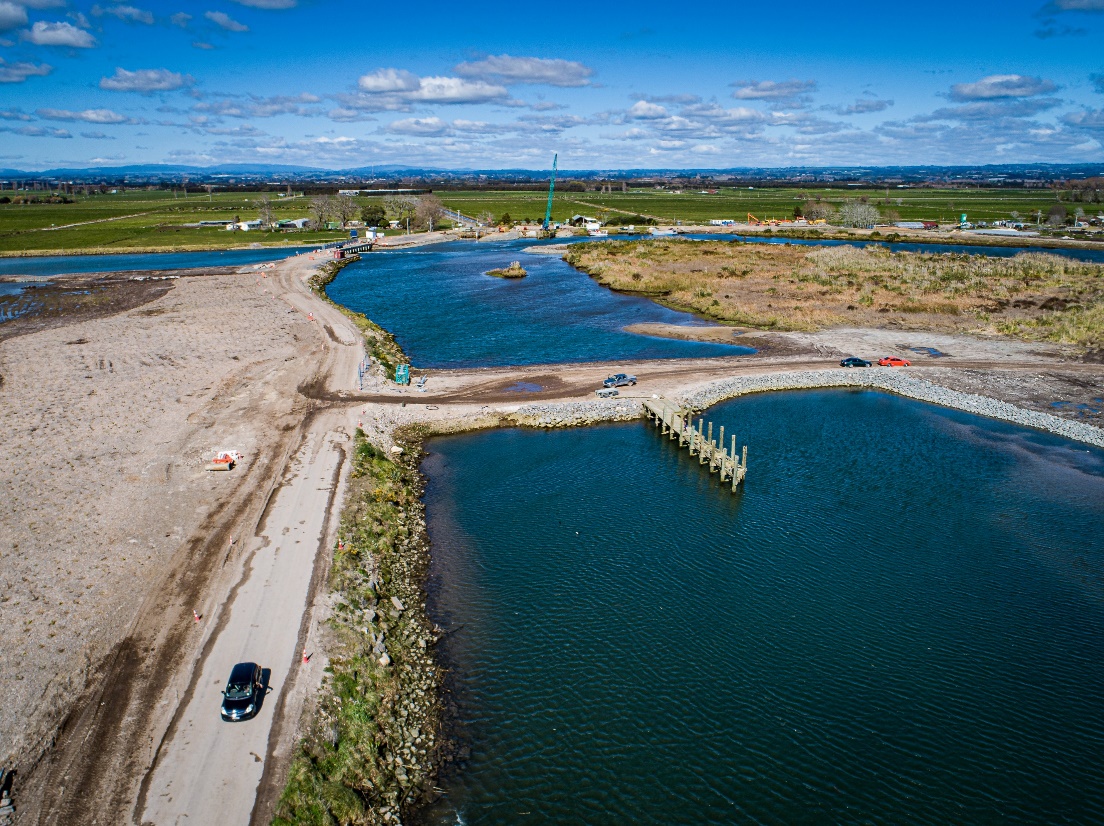 Te Pourepo o Kaituna wetland
Kaituna Mole Renewal
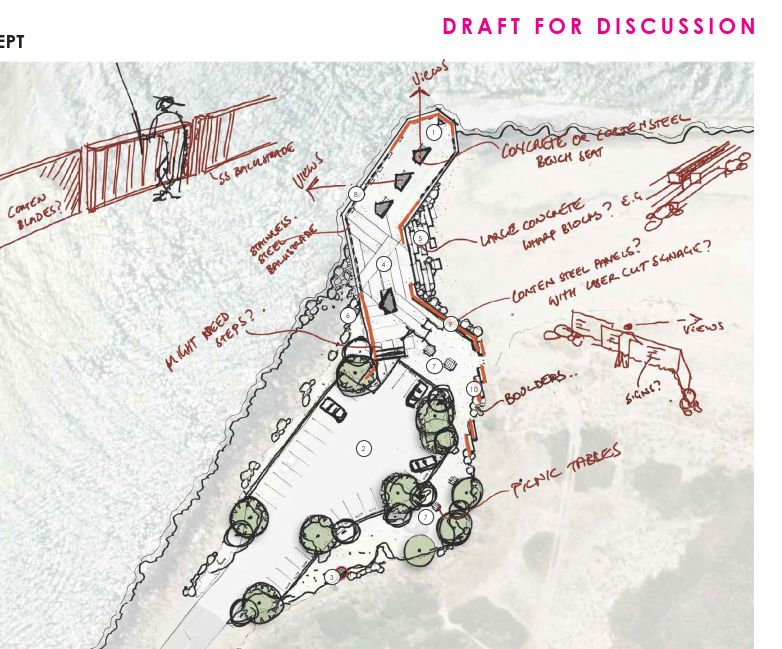 Kaituna Mole Renewal
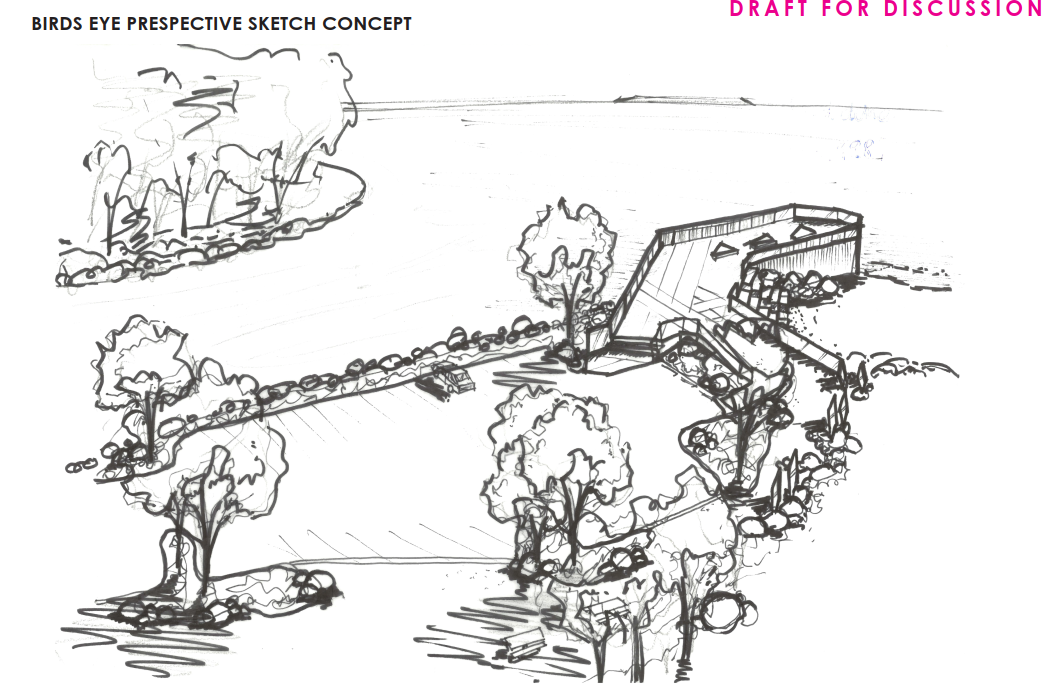 He patai, any questions?
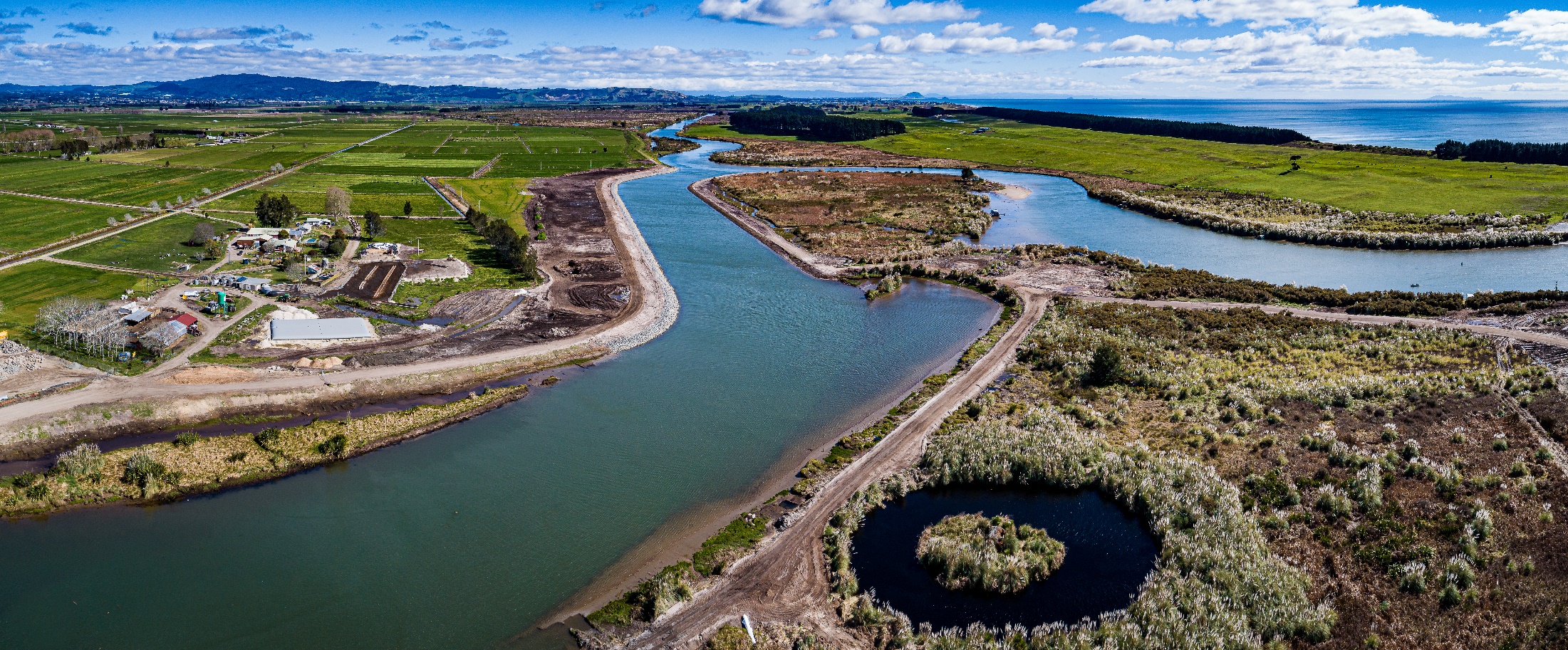